«История одной фотографии»  Презентация выполнена учащимися 8-в классаМБОУ Барвихинской СОШРожковой АрианнойШайхутдиновой АдельюКонсультант: Жидеева Е.А.
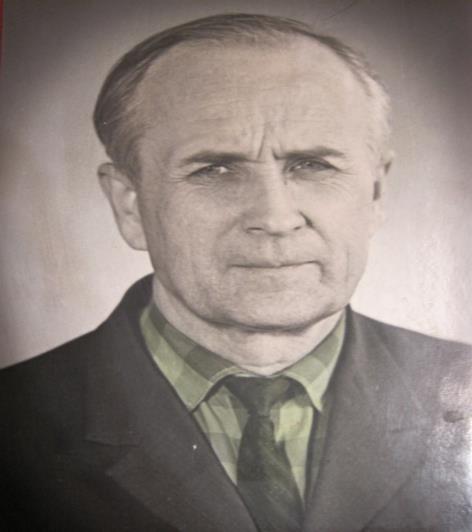 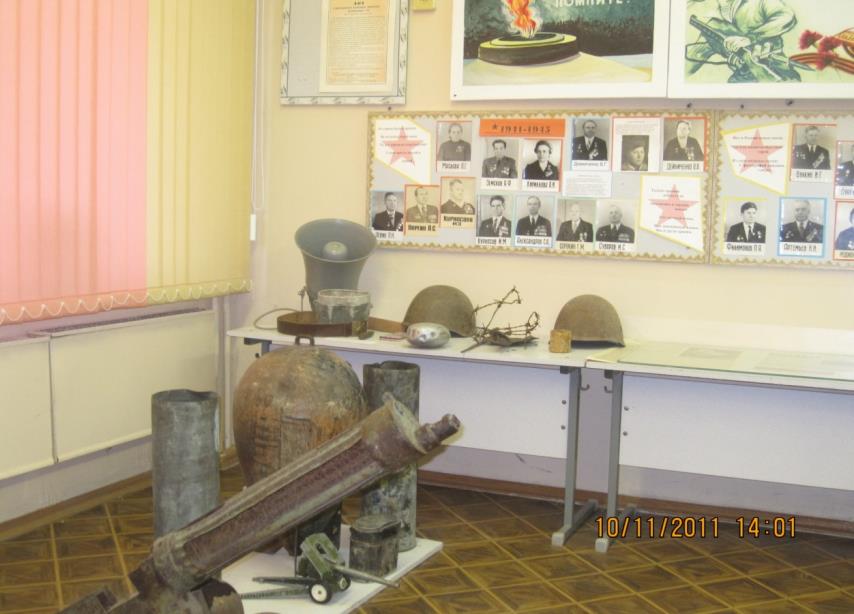 Цель:
   узнать  судьбу человека, запечатлённого на этом снимке.
   Задачи:
изучить воспоминания очевидцев, организовать поиск сведений у родственников, в архивах;
определить значимость данного экспоната для нашего музея и его посетителей.
Методы исследования:
историографический,  исследуя личные документы (дневники)  А.Лащенко.
метод интервью с  учителями нашей школы, что позволило нам воссоздать полную картину появления в нашем музее изучаемого экспоната;
метод анализа, позволивший нам отобрать всю нужную информацию и провести данное исследование.
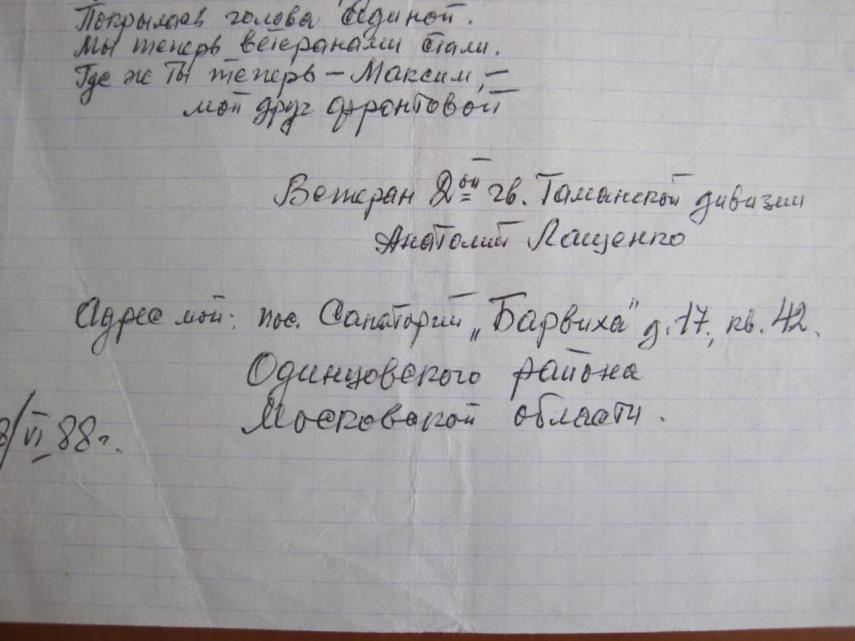 Стихи, написанные А.И. Лащенко
С1951 года  Анатолий Иванович работал  в Барвихинской средней школе, в которой он преподавал 43 года. Вёл уроки биологии, химии, изобразительного искусства, с большим энтузиазмом  работал на пришкольном учебно-опытном участке, делал зарисовки, писал стихи.
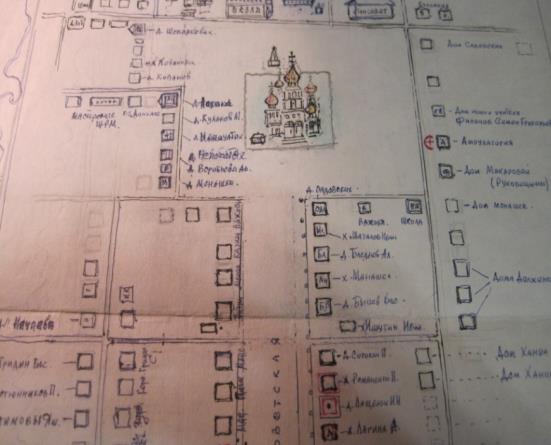 План-схема родной  станицы, выполненная самим А.И.Лащенко.
Сельская школа, где учился Анатолий Иванович.
«Я с папой. Мне 13 лет. Ученик 6-ой группы ШМК»
                                 Фото 1932 года.
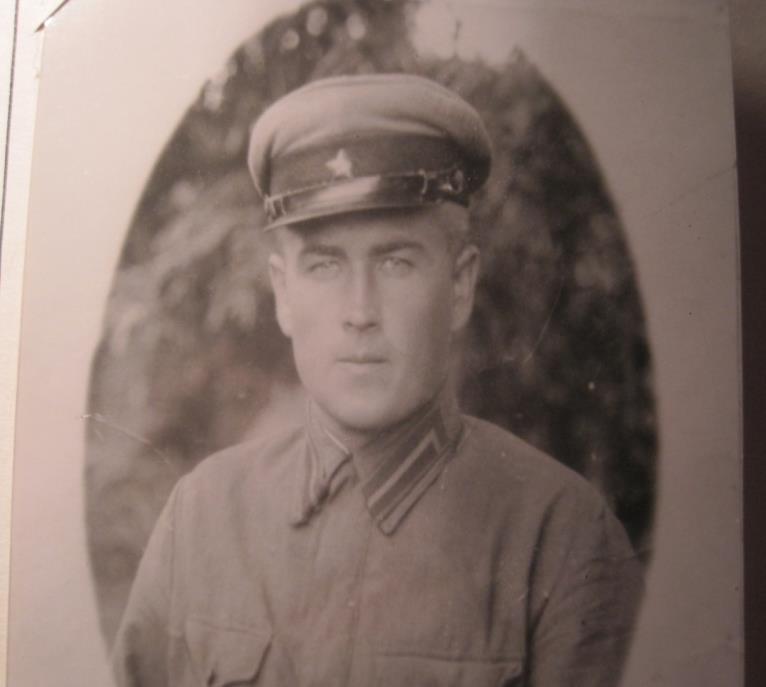 И после окончания школы решил продолжать династию. С 1937 года он начал свою трудовую деятельность: сначала учитель начальных классов, затем студент факультета  биологии и химии Ставропольского  педагогического института. Но война прерывает учёбу, и как многие сверстники он уходит на фронт.
2-ая гвардейская Таманская дивизия
Эхо войны.
Мне часто снятся ночами команды
Прицел!.. Снаряды!... Огонь, по врагу!
Эти далёкие военные годы
Я забыть никогда не смогу.
Как вместе в окопах сидели
Под Таганрогом на мокром снегу
Над нами снаряды и пули свистели
Корректировали мы огонь по врагу!
Враг был жесток и коварен
Металла на нас не жалел,
Дрожала земля от снарядов
Воздух от дыма и пепла чернел.
Военные годы давно миновали
Покрылась голова сединой
Мы теперь пенсионерами стали
Где теперь, мой друг фронтовой???
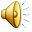 Дружеский шарж на учителя математики.
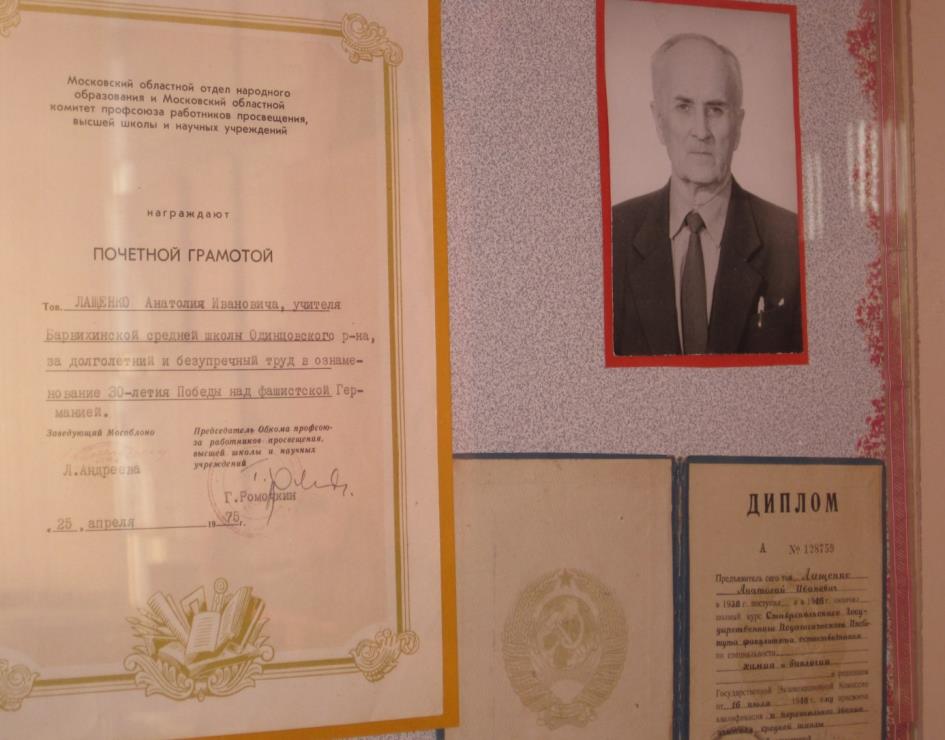 Заключение.
    Чувство патриотизма нельзя привить в принудительном порядке. 
    Из каждой судьбы отдельного человека складывается судьба страны. 
    Мы это почувствовали, когда проводили свою работу по открытию забытой биографии  учителя  нашей школы  Анатолия  Ивановича  Лащенко.